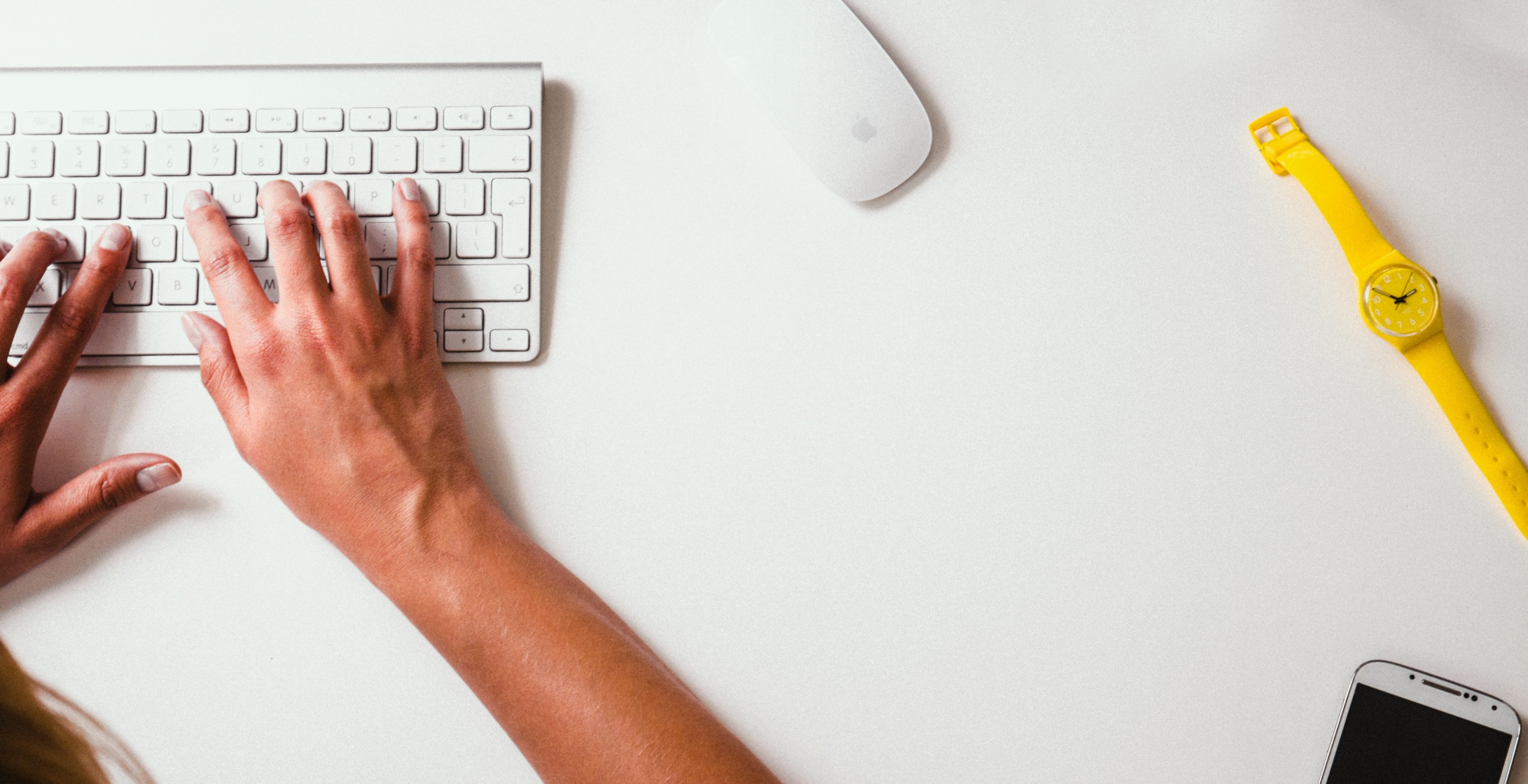 الجمهورية الجزائرية الديمقراطية الشعبية
وزارة التعليم العالي والبحث العلمي
جامعة محمد لمين دباغين سطيف 2-
قسم اللغة والأدب العربي
المستوى : السنة الأولى ماستر
التخصص: لسانيات تطبيقية
المقياس: لغة التخصص
أستـــــاذة المقــياس:
      حنان مصــــباح
الـــســـنة الجــامعية:
     2024 -2025
الوحدة2:
عرض حول المهارات اللغوية بين الاكتساب والتعلم
عناصر الدرس
المبحث الأول: المهارات اللغوية
المبحث الثالث: التعلم اللغوي
المبحث الثاني:
 الاكتساب اللغوي
مقدمة
03
02
01
04
المطلب 1 : مفهومها
المطلب 2 : أهميتها
المطلب 3 :أقسامها
المطلب 1 : مفهومه
المطلب 2 : شروطه وطرقه
المطلب 3 :الفرق بين الاكتساب والتعلم اللغوي
المطلب 1 : مفهومه
المطلب 2 : مراحله وآلياته
المطلب 3 :عوامله
مقــــــدمــــة
تعد اللغة أحد أهم الوسائل التي يستعملها الإنسان للتواصل والتفاعل مع العالم، وتتسم اللغة بكونها مهارة ضرورية في حياة الفرد والمجتمع وهي تتأثر بعمليتي الاكتساب والتعلم وهي أكثر العمليات بحثا في مجال علم النفس اللغوي والتربوي فالطفل يكتسب اللغة الأم بشكل طبيعي دون تدخل البيئة وهذا الاكتساب يعتمد على عوامل فطرية وبيولوجية تساعد في تطوير مهاراته اللغوية بينما يتم تعلم اللغة التالية أو المهارات المتقدمة من خلال أساليب تعليمية أكثر تعقيدا تتطلب التوجيه والتدريس.
ما تعريف المهارات اللغوية؟ ، 
وما هي مكوناتها؟
 وما الفرق بين الاكتساب والتعلم؟
المهارات اللغوية
أقسام المهارة
 اللغوية
أهمية المهارة
 اللعوية
مفهوم المهارة
 اللغوية
مفهوم المهارة اللغوية :
تعرّف على أنها أداء لغوي (صوتي أو غير صوتي ) تتميّز بالسرعة والكفاءة ودقة الأداء مع مراعاة القواعد اللغوية المنطوقة
أهمية المهارة اللغوية :
تمثل جسرا يربط المعرفة بالسلوك لكن عدم تنميتها وإهمالها يؤديان إلى ضعف عام في فهم مجالات المعرفة واستيعابها عند المتعلمين
– يحتاج إليها المثقف و المتخصص في أي فرع من فروع المعرفة
– لها أهمية في تنشئة المتعلمين
تنقسم إلى 4 أقسام وهي
أقسام المهارة اللغوية :
. مهارة الاستماع : عملية تلقي الأصوات وفهمها والاستجابة للرسائل الشفوية،
. مهارة المحادثة (الكلام ): ما يصدر عن الإنسان من صوت يعبر به عما يعتمر من داخله.
. مهارة القراءة الإدراك البصري للرموز المكتوبة وتحويلها إلى كلام منطوق
. مهارة الكتابة : هي القدرة على تصور الأفكار وتصويرها في حروف وكلمات وتراكيب صحيحة تحوا وأساليب متنوعة المدى والعمق والطلاقة
الاكتســاب اللغوي :
02
01
مراحل اكتساب اللغة
مفهومه
مرحلة ما قبل اللغة
المرحلة اللغوية
آليات الاكتساب اللغوي
عوامل مؤثرة في الاكتساب اللغوي
04
03
01
مفهومه
مفهوم الاكتســاب اللغوي :
هو عملية غير شعورية وغير مقصودة من خلالها يتم تعلم اللغة الأم
02
مراحل اكتساب
اللغة
مراحل اكتساب اللغة : تمر اللغة عبر مراحل مختلفة
-أ- مرحلة ما قبل اللغة : فيها مرحلة الأصوات غير اللغوية وتشمل ثلاث فترات:
 01 – الصراخ" البكاء"    02 - قترة المناغاة    03 - التقليد
-ب- المرحلة اللغوية:  وهي مرحلة الأصوات اللغوية وتأتي بعد المرحلة قبل اللغوية وتشمل:
 01 – مرحلة الكلمة الواحدة    02 – مرحلة الكلام الحقيقي
آليات الاكتساب اللغوي: تمر اللغة عبر مراحل مختلفة:

       01 – القدرة على الكلام :أي سلامة الجهاز العصبي، المخ، الحواس الخمسة
       02 - قترة المناغاة
       03 - التقليد
عوامل مؤثرة في الاكتساب اللغوي: نذكر منها
   مستوى الذكاء.
   ترتيب الطفل بين اخوته
  حجم العائلة والأسرة .
 التحاور مع الطفل من خلال اللعب
التعلم اللغوي
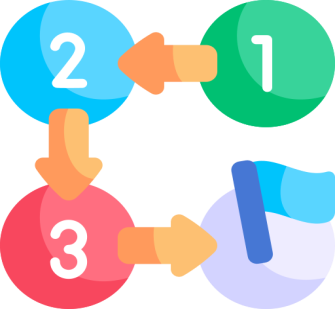 طــرقــه
شـــروطــــه
مفهومه
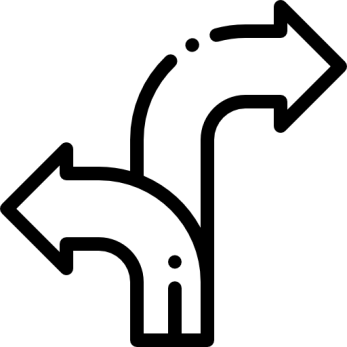 الفرق بين 
اكتساب اللغة وتعلمها
01
مفهومه
مفهومه
التعلم: عملية الحصول على المعرفة والمهارات والقيم من خلال الخبرات والتجارب والتدريس والتعليم
التعليمية: هي العملية التي تساعد على تطوير المهارات والمعرفة والقيم والسمات الشخصية لدى الفرد
المهارة: الأداء المتقن لتلك المادة، قائم على الفهم والاقتصاد في الوقت والجهد المبذول
الجمع بين المهارة وتعليميتها:  
يتضح لنا أن تعليمية المهارة اللغوية تعين على: 
تذليل الصعوبات التي تعترض عملية الاكتساب اللغوي المتقن لهذه المهارات ؛ أي تمكين المتعلم من اللغة بحيث يصبح قادرا على توظيفها في التواصل في مختلف مواقف الحياة
شروطـــــ التعلم
النضج  : أي نمو العقلي للمتعلم ووصوله مرحلة أداء المهارة
الدافعية : هي العامل الذي يحفز الفرد على القيام بفعل معين أو تحقيق هدف ما. قد تكون نفسية واجتماعية وبيئية .
الممارسة : هي تكرار الأداء والأفعال حتى ترسخ في الذهن فيصبح الفرد قادرا على أدائها دون جهد.
طــــرقــــه
طريقة جزئية : فيما تقسم عناصر المهارة إلى أجراء 
طريقة كلية : فيها يتعلم المتعلم المهارة كاملة دون تجزئة
 طريقة النشاط : وهي ما يقوم به المتعلم من جهد عقلي
الفرق بين اكتساب
 اللغة وتعلمها
الاكتساب يكون في :
مرحلة سابقة /عملية لا شعورية / غير مخططا لها / غير منقلة / لغة المنشأ (الأم).
التعلم يكون في :
مرحلة لاحقة /عملية شعورية /مخطط لها / منظمة / لغة ثانية غير لغة الأم.
الخـــاتـمـــــة
التفكير في لغة عربية متخصصة لابد أن يسبقه تفكير جاد وعميق في كيفية تدريس اللغة، وفي كيفية إكساب المتعلم المهارات اللغوية اللازمة عبر مراحل التعلمي المختلفة،حيث تصبح هذه اللغة ملكة لسانية طيّعة على ألسنة مستعمليها، ولغة سليمة صحيحة في المواقف التي تستدعي التعبير الكتابي
الخـــاتـمـــــة
إذا استطعنا العمل على تمهير اللغة، فبإمكاننا بعد ذلك التفكير في الطرق المثلى التي نحوّل بها هذه اللغة من حالة التواصل العادي إلى التواصل المتخصّص، ومن ثمة تتحول اللغة العادية إلى لغة إبداعية حسب مؤهلات صاحبها الأدبية والعلمية
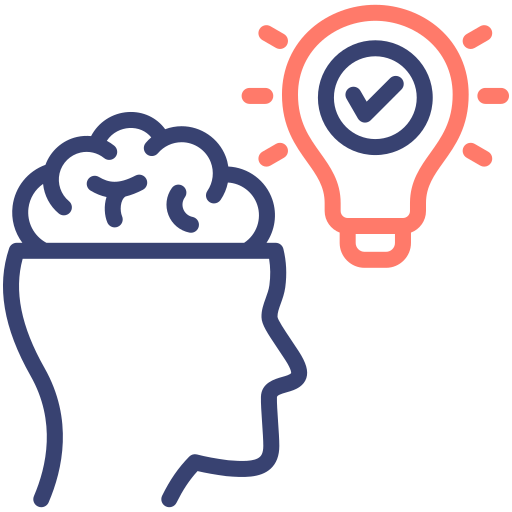 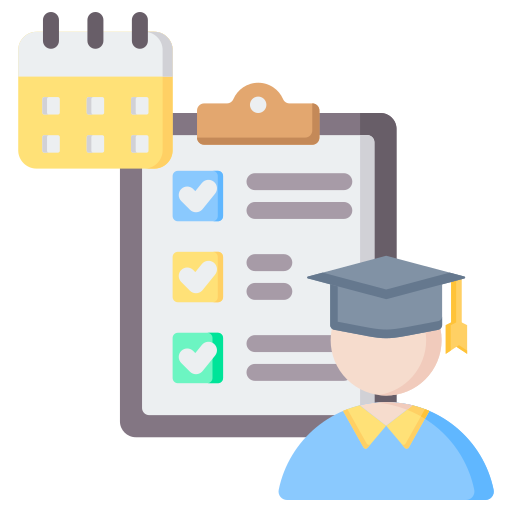 عناصر المحاضرة جميعها مكتوبة مسبقا